薬学セミナー 2022年3月10日
マウスの毛色に及ぼす gp91phox を介した
　　　　    トラネキサム酸の役割




山手 百合香


掲載雑誌：International Journal of Molecular Science
2019  30;20(11):2665 doi:10.3390/ijms20112665.
1
トラネキサム酸投与後のマウスの毛色変化
Gp91phox+/+
Gp91phox-/-
Gp91phox-/-+TA(トラネキサム酸）
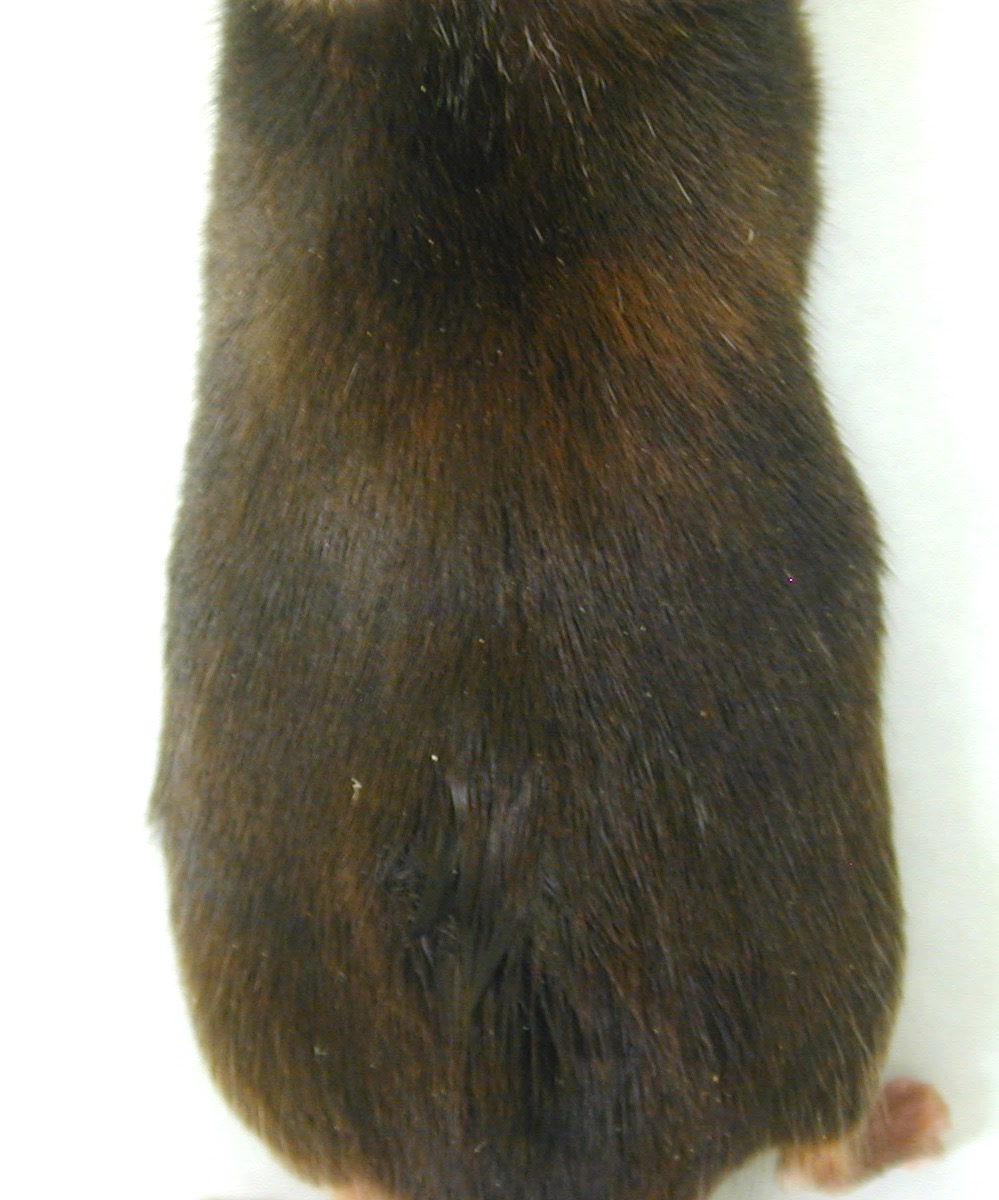 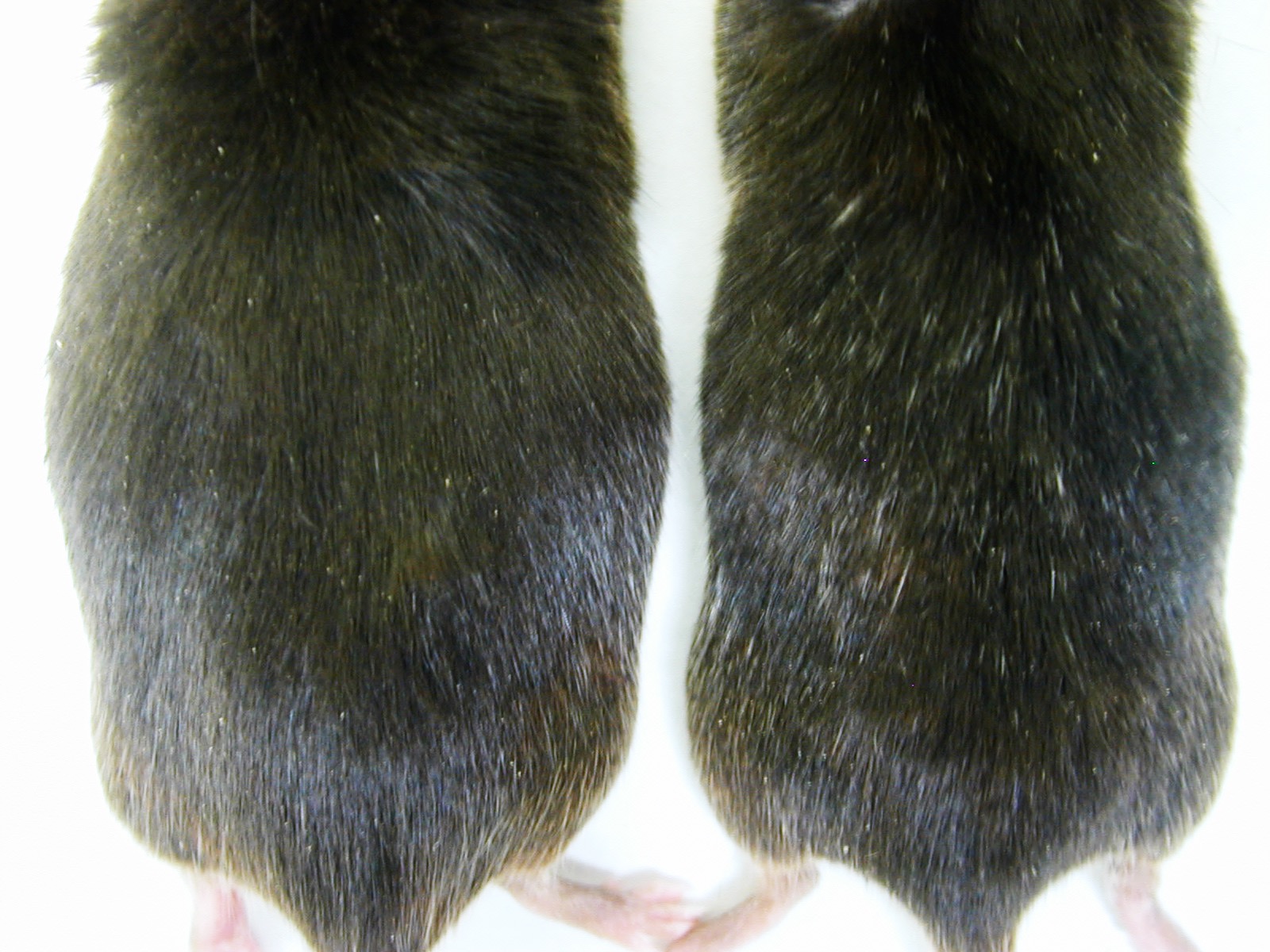 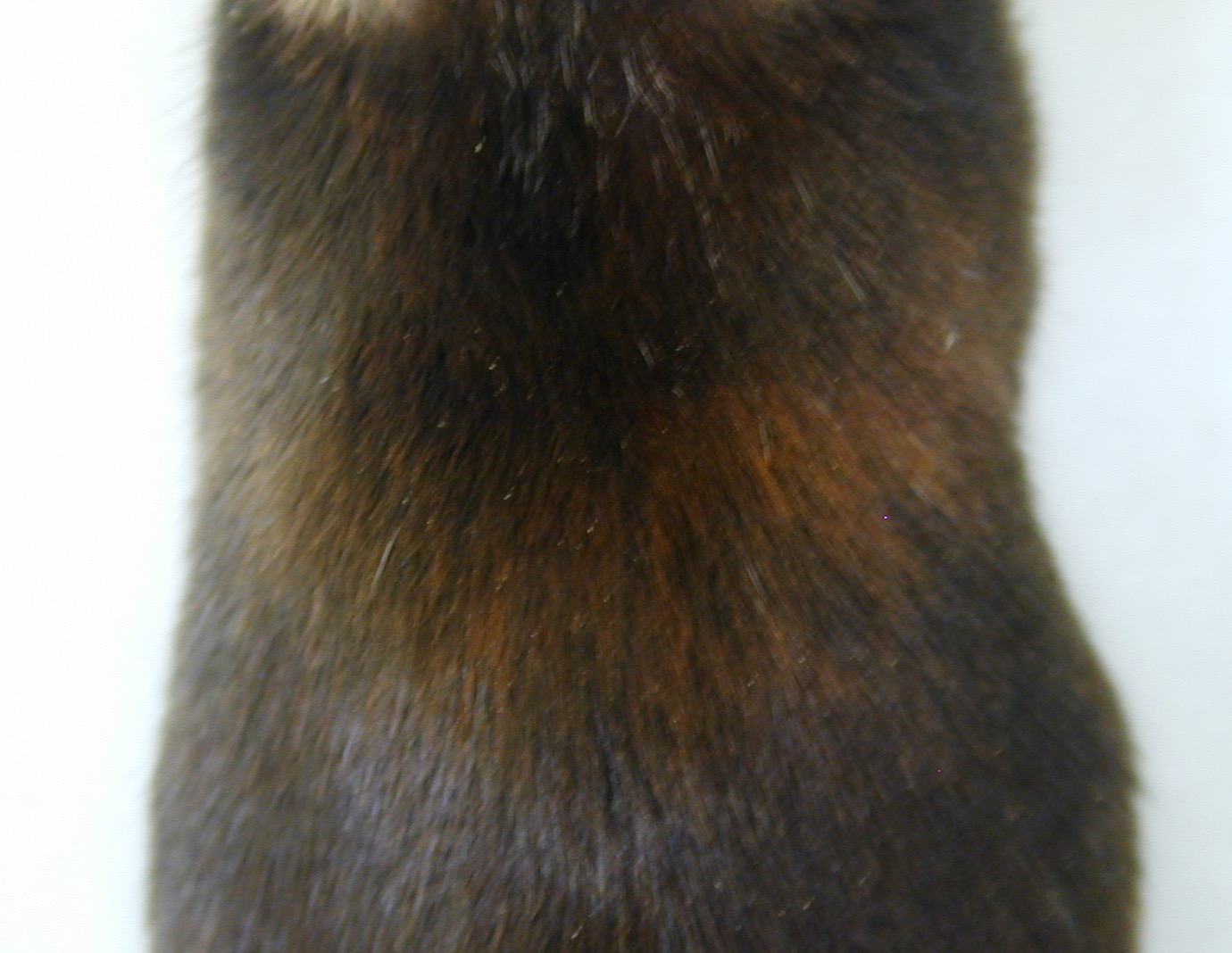 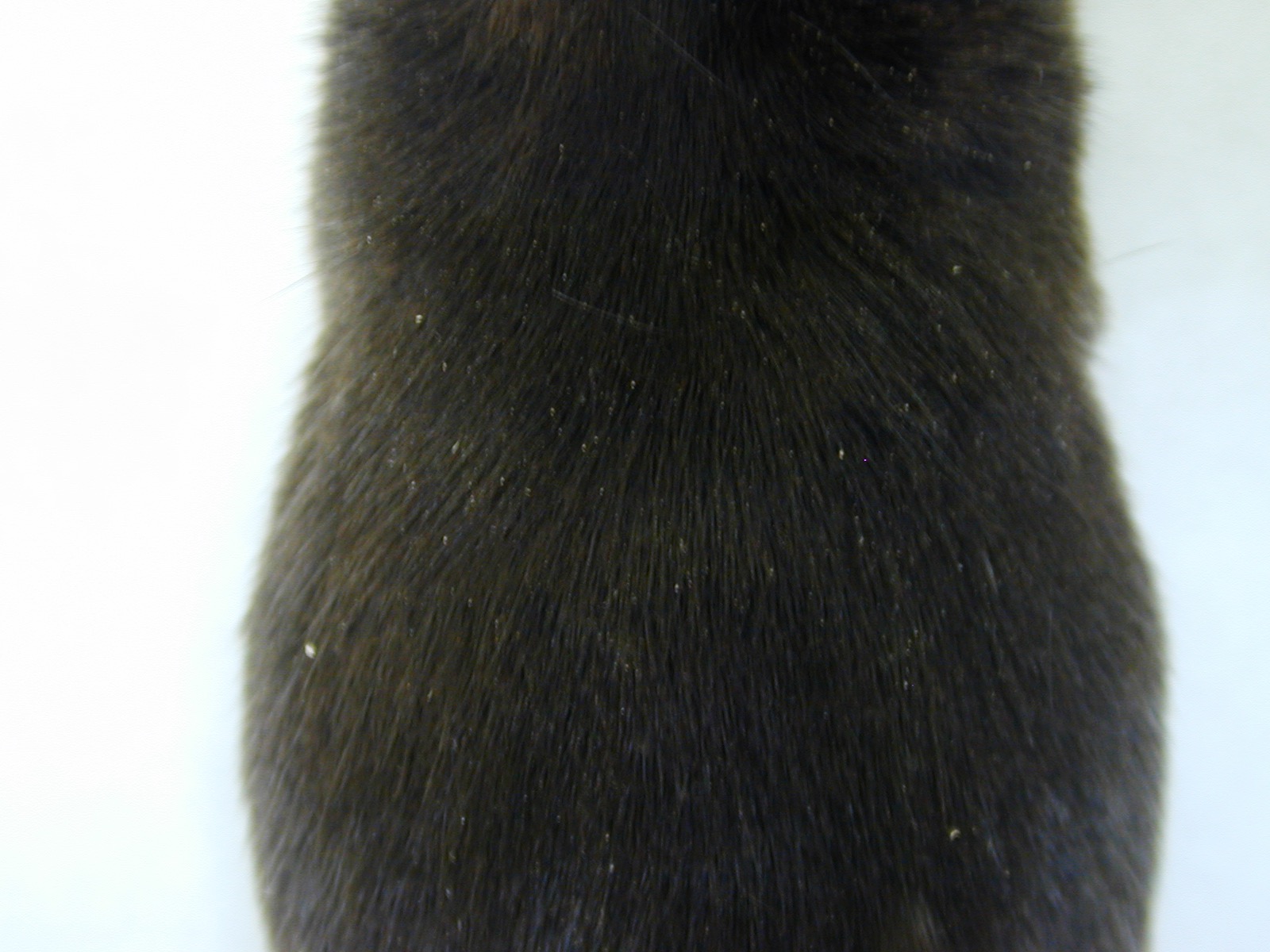 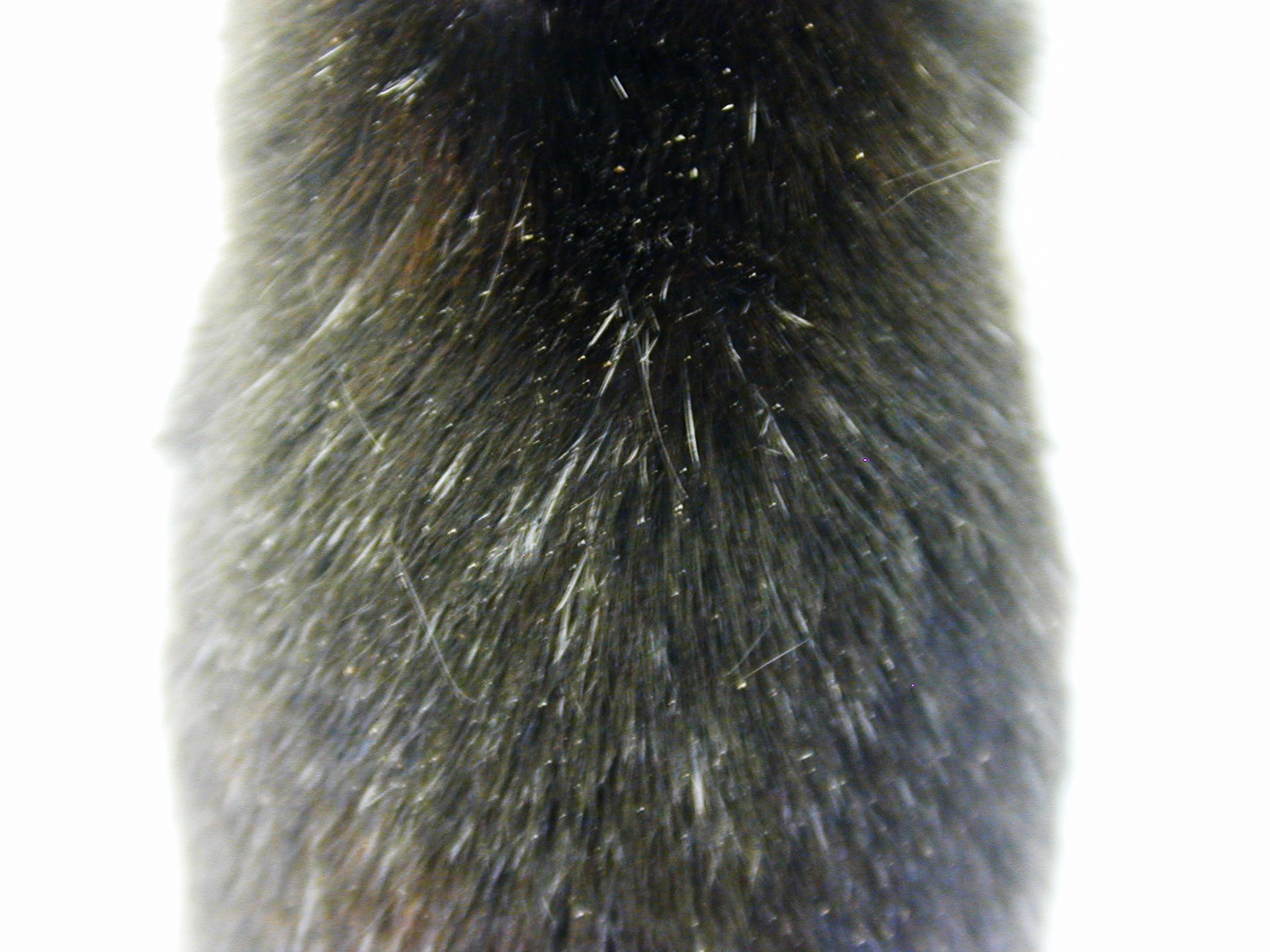 茶色毛出現
白色毛出現
トラネキサム酸はMGRN1とコラーゲン17型の発現を上昇
MGRN1
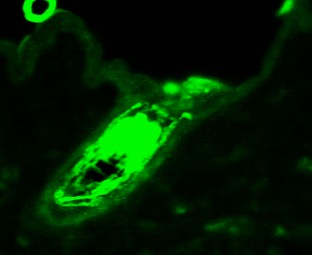 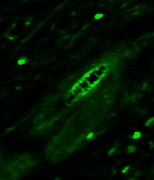 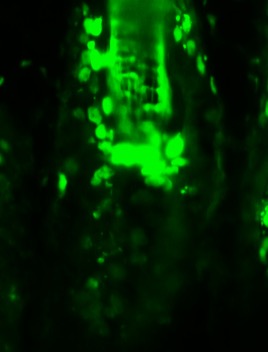 コラーゲン17型
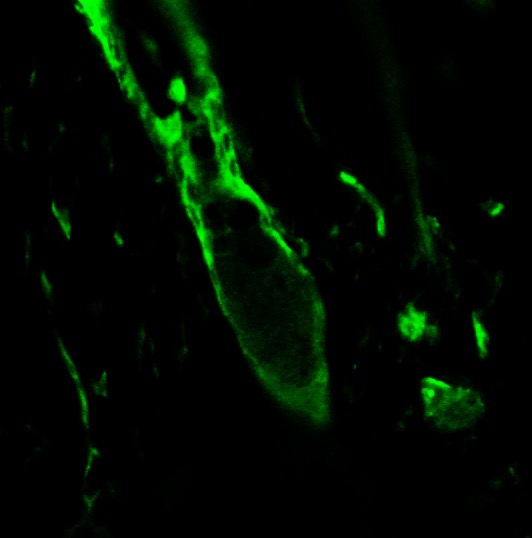 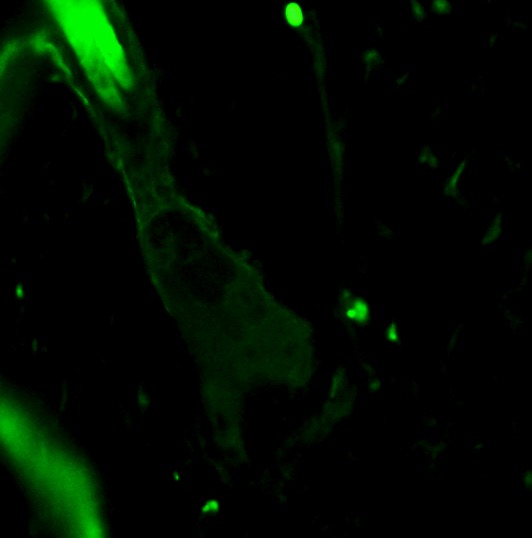 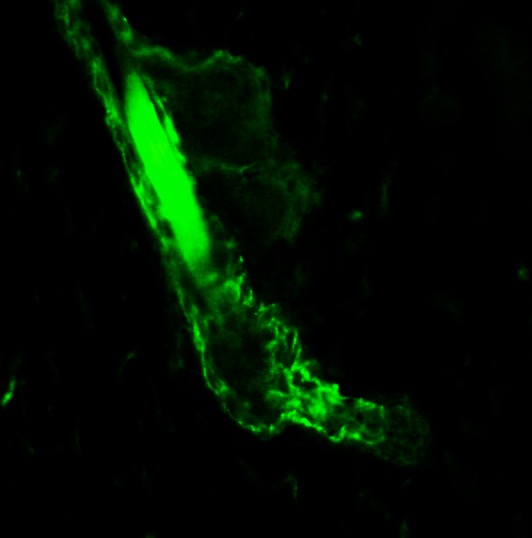 Gp91phox+/+
Gp91phox-/-
Gp91phox-/-+TA
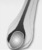 Black hair
Brown hair
White hair
結論
Gp91phox-/-
Gp91phox-/- + TA
gp91phox+/+
ROS
ROS
MGRN1
Collagen XVII
IL-1b
IL-1b
TGF-b
TGF-b
Pheomelanine